Definice zapomínání:
1. Zánik vzpomínky. 
2. Zánik nežné náklonnosti. 
3. Zanedbávání něčeho, na co bychom měli pamatovat
Teď vám položím otázku:
Nezapomněli jste na mne?
Pokud ano, připomenu vám, kým jsem byl
Ahoj, jsem Lolek!  A toto je můj    příběh
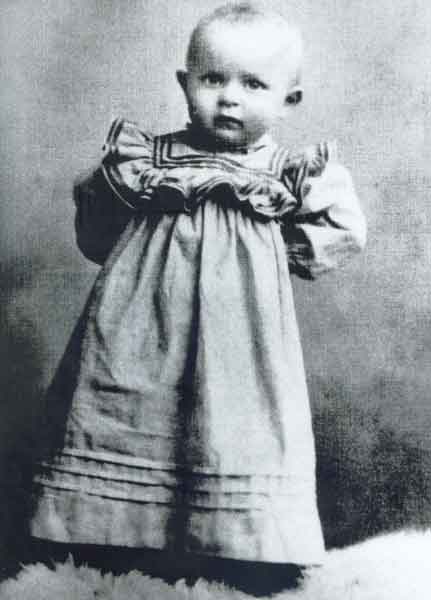 Narodil jsem se 18. května ve Wadowicích, v Polsku
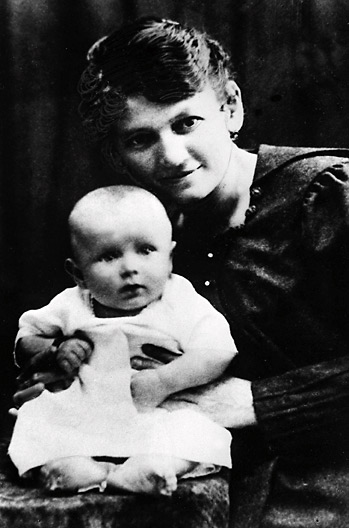 Toto je moje maminka Emílie,  odešla 
k Bohu, ale dala mi nejkrásnější dar, 
Život
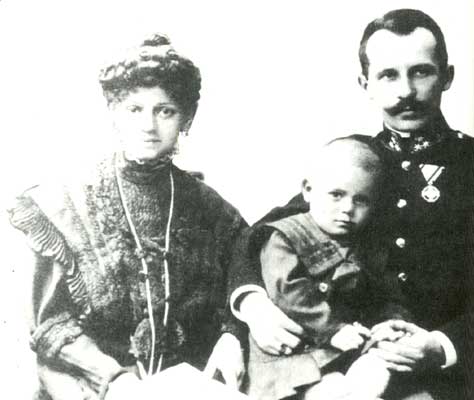 Rodiče mi umřeli, když jsem byl malý  a musel jsem kráčet sám...
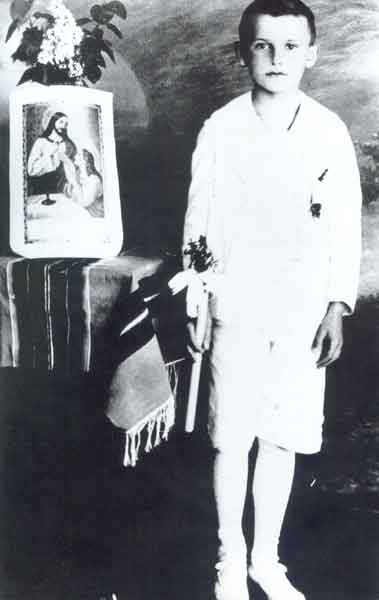 Když mi bylo 8 let
poznal jsem svého 
Nejlepšího Přítele
A víte... … Nikdy jsem na něho
nezapomněl !
Byl jsem veselý mladík, rád jsem hrál fotbal, plaval a také jsem byl výborný student
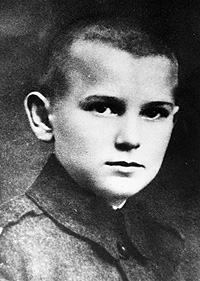 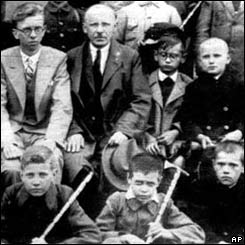 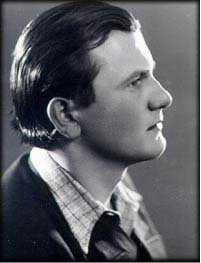 Když jsem byl starší, rád jsem chodil do divadla a mí přátelé chtěli, abych v něm pokračoval...
Přežil jsem hrůzy druhé světové války, kvůli nacistům jsem nesměl chodit do školy, jen tajně
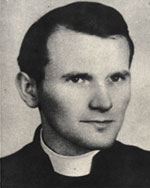 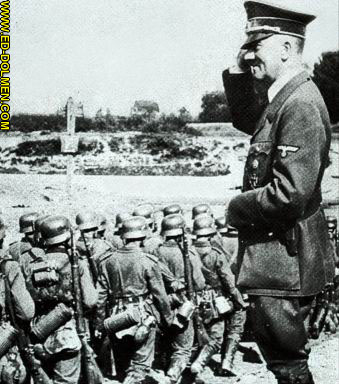 Obětoval jsem svůj život pro svého přítele, a dostal mnohem více ....
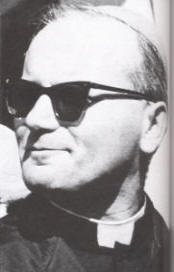 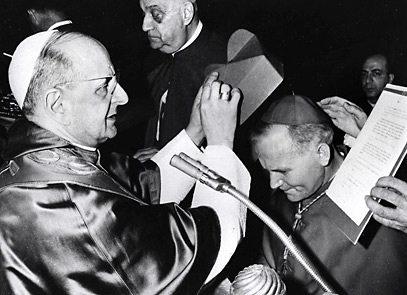 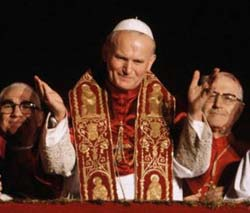 Jednoho dne jsem byl ustanovený za vašeho pastýře a potom se můj život a možná i váš změnil.
Těžce jsem pracoval
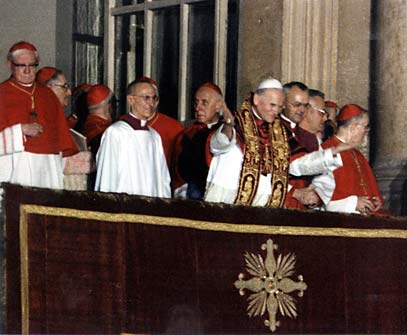 Ale všichni mě 
podporovali
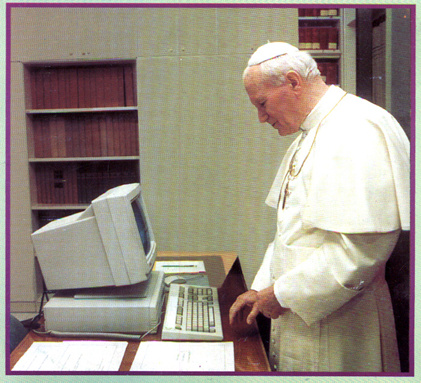 Využil jsem všechny dostupné nástroje
Někteří lidé byli přesvědčeni, že se mýlím, ale...
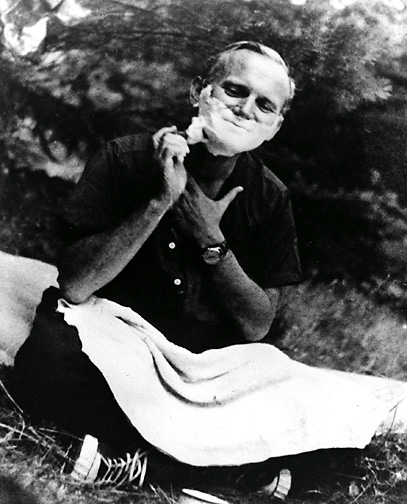 Získal jsem několik přátel…
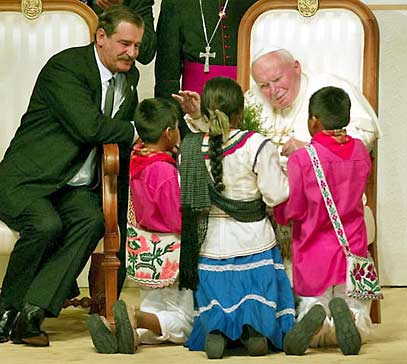 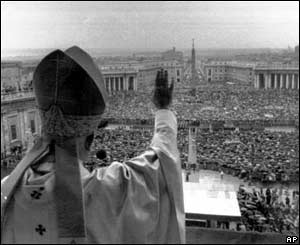 Jen několik…
Jednou jsem upadl...
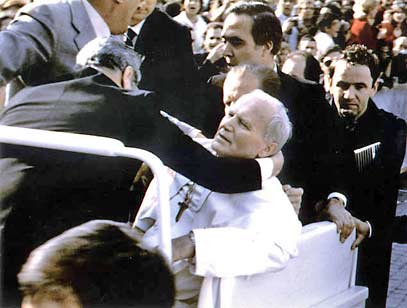 Ale díky lásce vstal
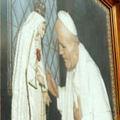 A odpustil
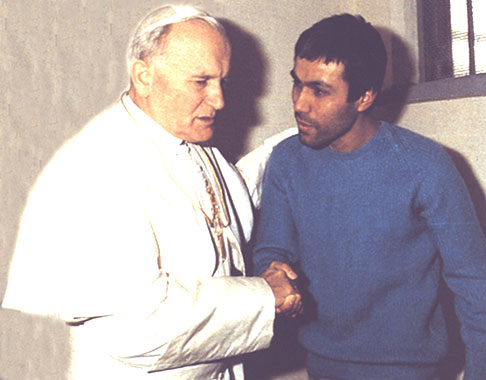 Pochopil jsem, že nejsem opuštěný
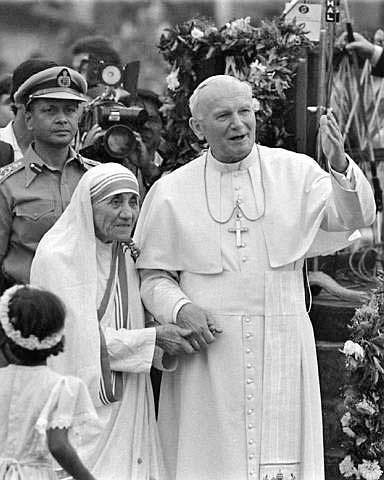 Byli tu lidé, kteří sdíleli mou lásku 
k jiným
A mou lásku k dětem
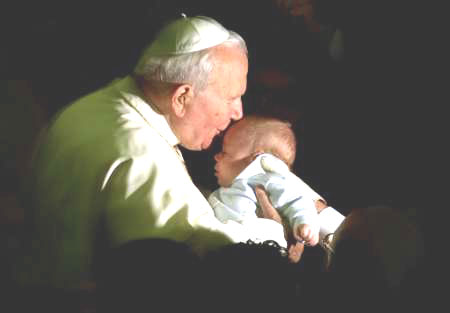 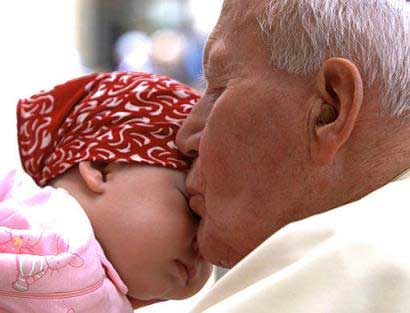 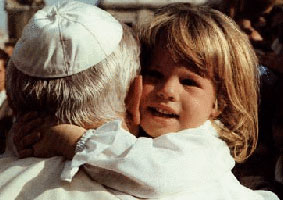 A k mladým, kterým jsem tolikrát šel naproti.Nakonec šli i oni  vstříc mně
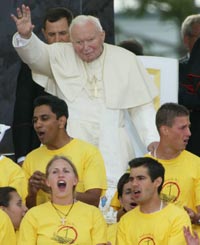 Cestoval jsem a potkával se s vámi
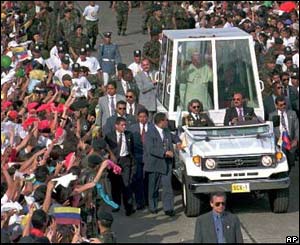 Tolikrát jsme byli spolu
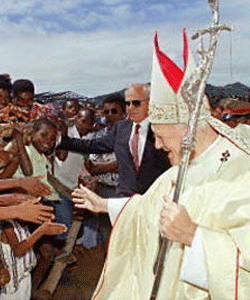 Zapomněl jsem, že je mexický!
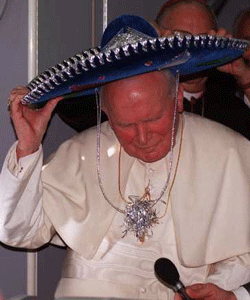 Pokoušel jsem se vžít do vašich pocitů
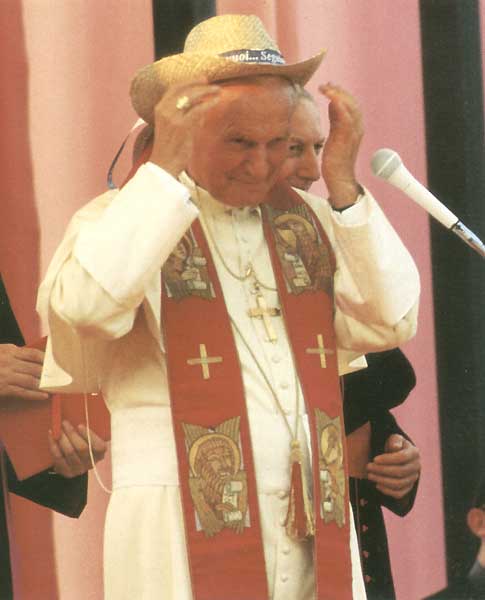 Ale ten čas pominul…
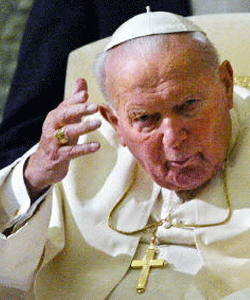 Tak rád bych byl ješte s vámi, ale nadešel čas jít za mým přítelem
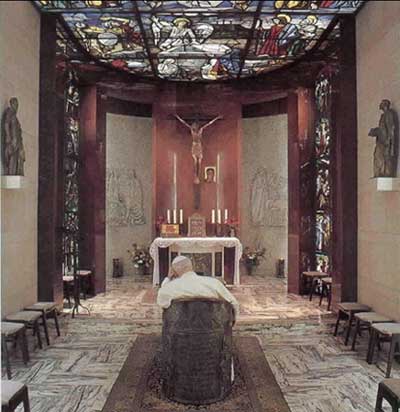 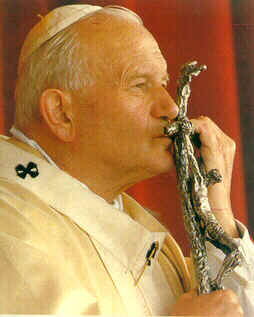 A tak říkám, MISE JE SPLNĚNÁ!
Viděl jsem vás pro mne plakat
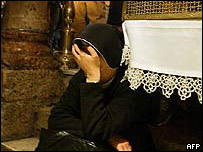 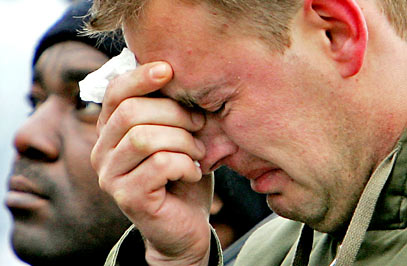 Viděl jsem váš veliký smutek
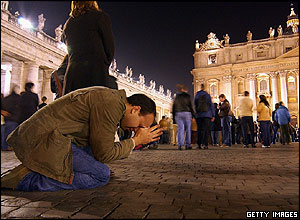 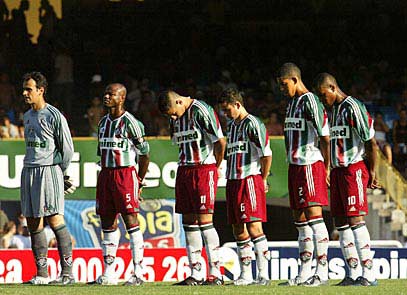 Viděl jsem vaše utrpení …
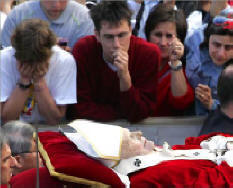 Zbavte se pocitu, že kráčíte opuštění. Já jsem nikdy nebyl!
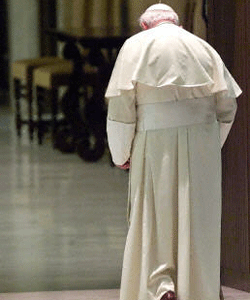 Modlil jsem se za vás
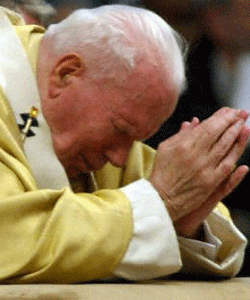 A také za vaše hříchy
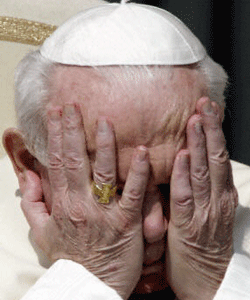 Neustávejte v modlitbě k Bohu
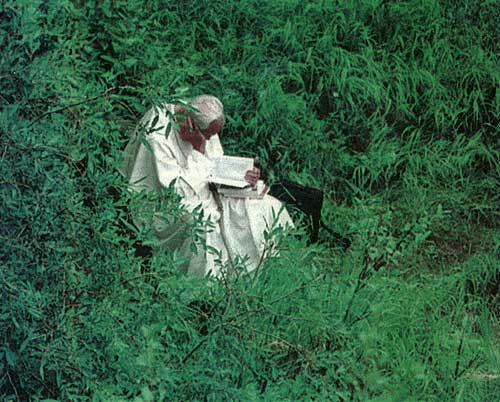 Buďte silní
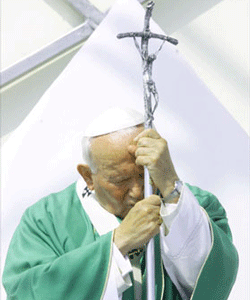 Dívejte se na jeho velikost, v porovnání s malostí svých problémů
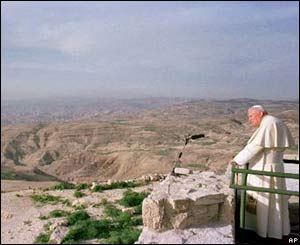 A děkujte, že jste mohli být se mnou!!!
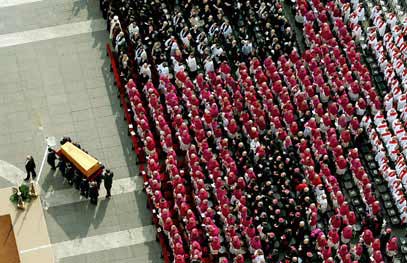 Děkuji vám, že jste mi ukázali, jak velmi mě potřebujete !!!!!!
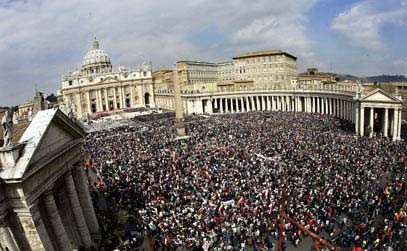 Také jsem vás potřeboval
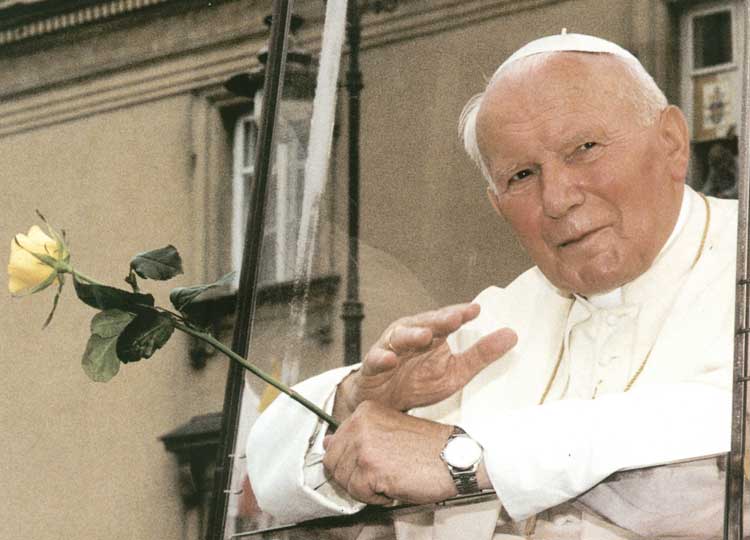 A budu na vás dávat pozor
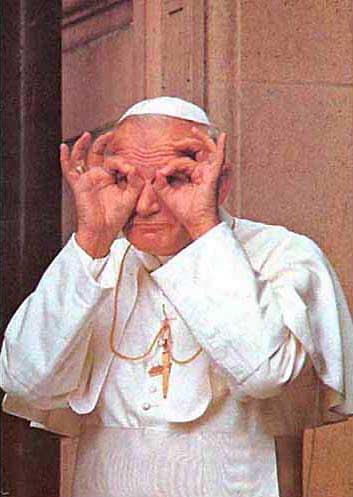 Nikdy na vás nezapomenu
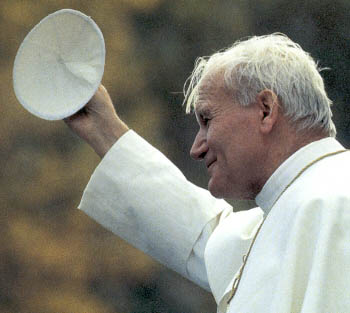 Vzpomeňte si na můj úsměv !!!!!
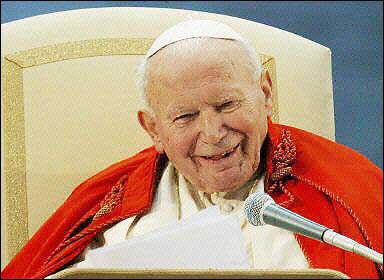 Pomáhejte mému bratru, který pokračuje v práci pro Krista
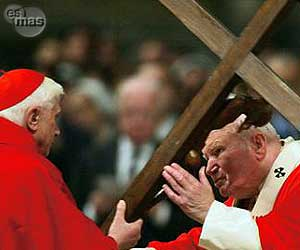 Aby nezapomněl…
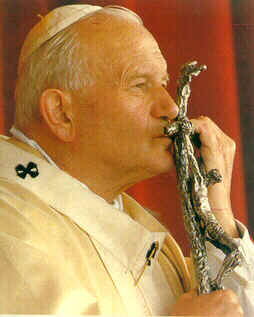 Ja nezapomenu, odcházím od vás, ale stále jsem s vámi !!!!!
Jan Pavel II
4. Výročí jeho
setkání s Pánem
Pošli tento e-mail dál prosím.
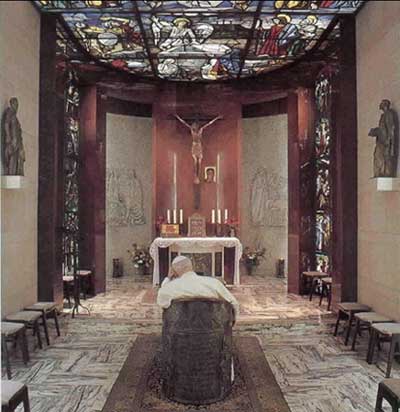